ГОДОВОЙ ОТЧЕТ
 2023 год
Главный врач 
ГБУЗ «ГКБ им. С.С. Юдина ДЗМ»
ПАПЫШЕВА
 Ольга Виуленовна
АЛЛЕРГОЛОГИЯ
ТЕРАПИЯ
ПАТРОНАЖНАЯ СЛУЖБА
(СЛУЖБА ПОМОЩИ НА ДОМУ)
ХИРУРГИЯ
ОФТАЛЬМОЛОГИЯ
РЕВМАТОЛОГИЯ
Поликлинические отделения 
ГБУЗ «ГКБ им. С.С. Юдина ДЗМ»
Помощь по профилям
ЭНДОКРИНОЛОГИЯ
УРОЛОГИЯ
ТРАВМАТОЛОГИЯ И ОРТОПЕДИЯ
НЕВРОЛОГИЯ
ОТОЛАРИНГОЛОГИЯ
ТЕЛЕМЕДИЦИНА
КАРДИОЛОГИЯ
2
МОЩНОСТЬ ПОЛИКЛИНИЧЕСКИХ ОТДЕЛЕНИЙ
ГКБ им. С.С. Юдина 
2021 ГОД
ГКБ им. С.С. Юдина 
2022 ГОД
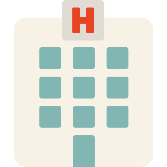 1100 
посещений 
в смену по данным ЕМИАС
1044 
посещений 
в смену по данным ЕМИАС
Мощность
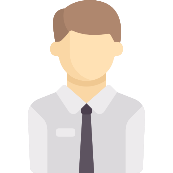 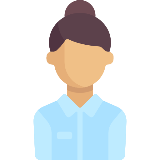 36870
человек (9296 человек старше трудоспособного возраста)
38209 
человек (11638 человек старше трудоспособного возраста)
Прикрепленное население
Численность прикрепленного населения
36870
Человек

2021
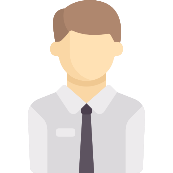 2021 ГОД
2022 ГОД
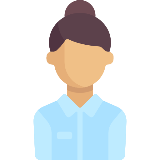 38209
Человек

2022
ДОСТУПНОСТЬ МЕДИЦИНСКОЙ ПОМОЩИ
2021                           2022
Специалисты
I уровня
96,4%
средняя доступность специалистов
I уровня
97,5%
средняя доступность специалистов 
I уровня
Специалисты
II уровня
Терапевты/
ВОП
65,3%
средняя доступность специалистов 
II уровня
61,6%
средняя доступность специалистов 
II уровня
Специалисты
I уровня
Специалисты
II уровня
65,5%
средняя доступность терапевтов/ВОП
75,1%
средняя доступность терапевтов/ВОП
Терапевты/
ВОП
ПОСЕЩЕНИЯ ПОЛИКЛИНИЧЕСКИХ ОТДЕЛЕНИЙ
367284 посещений
378962 посещений
Профилактические приемы
Приемы по заболеванию
2021
Профилактические приемы
Приемы по заболеванию
2022
* МО оказывает ОНСП взрослому населению
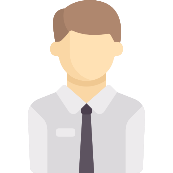 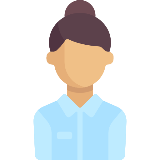 2021
Прошли 
диспансеризацию
959чел., из них:
8179 чел. , из них:
Включено в план проведения диспансеризации 
на текущий год с учетом возрастной категории
2022
3572чел., из них:
Прошли 
диспансеризацию
15934 чел. , из них:
Включено в план проведения диспансеризации 
на текущий год с учетом возрастной категории
6
ИНВАЛИДЫ и УЧАСТНИКИ ВОВ 2021 – 2022ОСНОВНЫЕ ПОКАЗАТЕЛИ
ВСЕ ИНВАЛИДЫ И УЧАСТНИКИ ВОВ НА 100% ПРОШЛИ ДИСПАНСЕРИЗАЦИЮ НА ДОМУ В 2022 ГОДУ И ОБЕСПЕЧЕНЫ ЛЕКАРСТВЕННЫМИ ПРЕПАРАТАМИ В ПОЛНОМ ОБЪЕМЕ
УЧАСТКИ ОБСЛУЖИВАНИЯ ПОЛИКЛИНИКИ
НА ТЕКУЩИЙ МОМЕНТ СФОРМИРОВАНО
19
участков на которых работают врачи
общей практики
В 1ПО и 2ПО, из них:
14 – терапевтических
3 – патронажных 
2 – для наблюдения и ведения пациентов с хроническими заболеваниями
Все врачи сертифицированы и обучены
8
Прививочная работа: гепатит, корь, грипп, клещевой энцефалит
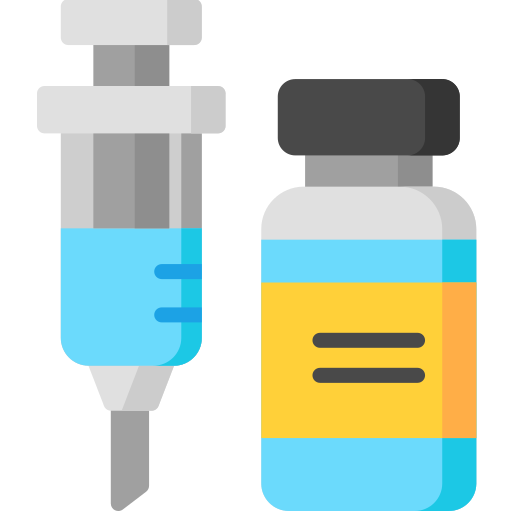 Вакцинация против гепатита В  712/1344 
Вакцинация против гепатита А  85/300
Ревакцинация против гепатита А  58/267
Вакцинация против кори  153/180
Вакцинация против гриппа  18422/21560
Вакцинация против клещевой энцефалит  112/180
Все планы по вакцинации на 2021/2022 год выполнены на
100%
ПОКАЗАТЕЛИ ЗАБОЛЕВАЕМОСТИ 2021/2022
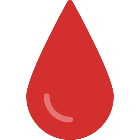 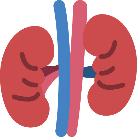 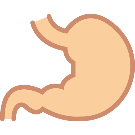 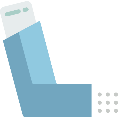 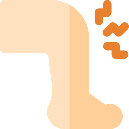 Болезни костно-мышечной системы
Болезни мочеполовой системы
Болезни органов дыхания
Болезни органов пищеварения
Болезни 
системы кровообращения
5595
3324
4021
3519
5211
2228
1571
2211
1388
1568
> 6%
< 4%
>
61%
< 13%
< 1%
2021г
2022г
2021г
2022г
2021г
2021г
2022г
2022г
2021г
2022г
МЕРОПРИЯТИЯ В ПОЛИКЛИНИКАХ РЕАЛИЗОВАННЫЕ В 2021 – 2022 ГОДАХ
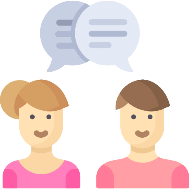 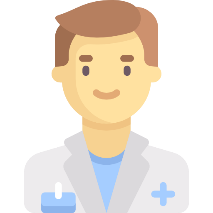 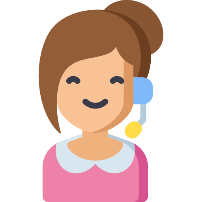 Работа с пациентами 
COVID 19 (+)
Количество обеспеченных в формате адресной доставки – 1716/560
В том числе с болезнями сердца – 1268/245
Из них инвалидов (081, 082, 083) – 1560/475
Из них региональных льготников с кодами категории 758,759,760 – 134/188

Количество выписанных рецептов всего -2686/912
Пациентов всего – 3446/2723 
Взято мазков ПЦР – 21855 /17277 
Взято ИМГ – 1159/318 
Пациентов с пневмонией – 629/137 
Пациентов госпитализировано – 293/112
Выздоровели – 3419/2723(все)


В настоящий момент под наблюдением находится 55 человек
Проект персональный помощник
Проект совместно с ДСЗН по адресной доставке лекарственных препаратов пациентам из группы риска
Оказание медицинской помощи пациентам с подозрением на онкологические заболевания.

Сначала проекта предложено участие 660/664 пациента
123/177пациента  активное сопровождение (20%/27%)
МЕРОПРИЯТИЯ В ПОЛИКЛИНИКАХ РЕАЛИЗОВАННЫЕ В 2021 – 2022 ГОДАХ
Проект персональный помощник
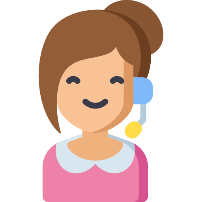 Оказание медицинской помощи пациентам с подозрением на онкологические заболевания.

Сначала проекта предложено участие 660/664 пациента
123/177 пациента  активное сопровождение (20%/27%)
МЕРОПРИЯТИЯ В ПОЛИКЛИНИКАХ РЕАЛИЗОВАННЫЕ В 2021 – 2022 ГОДАХ
Работа с пациентами COVID 19
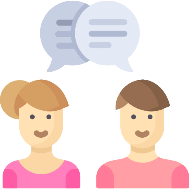 Пациентов всего – 3446/2723 
Взято мазков ПЦР – 21855 /17277 
Взято ИМГ – 1159/318 
Пациентов с пневмонией – 629/137 
Пациентов госпитализировано – 293/112
Выздоровели – 3419/2723(все)

В настоящий момент под наблюдением находится 55 человек.
МЕРОПРИЯТИЯ В ПОЛИКЛИНИКАХ РЕАЛИЗОВАННЫЕ В 2021 – 2022 ГОДАХ
Проект по адресной доставке лекарственных препаратов пациентам из группы риска
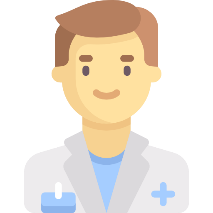 Количество обеспеченных в формате адресной доставки – 1716/560
В том числе с болезнями сердца – 1268/245
Из них инвалидов (081, 082, 083) – 1560/475
Из них региональных льготников с кодами категории 758,759,760 – 134/188

Количество выписанных рецептов всего -2686/912
РАБОТА ПАТРОНАЖНОЙ СЛУЖБЫ
В поликлиническом отделении с 2018 года ведётся работа с патронажными больными, включает в себя 2 участка, рассчитанных на 800 маломобильных пациентов
На 31 декабря 2022 года число маломобильных пациентов на участках составляет 733 человека.
Врачами патронажной службы ведётся постоянное динамическое наблюдение за маломобильными пациентами, коррекция лечения, даются рекомендации родственникам по вопросам ухода, питания.

Сотрудниками патронажной службы:
                         - провакцинировано 603 пациента
                          - планово госпитализировано 274 пациента, экстренно госпитализировано 23 пациента
                         - направлено на санаторно-курортное лечение 87 пациентов,  
                         - ВМП 1 пациент.
Кабинет для пациентов старших возрастных групп с множественными хроническими заболеваниями
В поликлиническом отделении ведёт работу кабинет для пациентов старших возрастных групп (хроники), включает в себя 2 участка, рассчитанных на 750 человек.
На 31 декабря 2022 года число пациентов с хроническими заболеваниями составляет 740 человека.
Врачами кабинет для пациентов старших возрастных групп ведётся динамическое наблюдение за участниками группы , коррекция лечения и своевременное обследование.
- провакцинировано 521 пациент
- планово госпитализировано 46 пациентов, экстренно госпитализировано 27 пациентов                                            - направлено на санаторно-курортное лечение 171 пациент.
ТЕЛЕМЕДИЦИНА ГБУЗ «ГКБ им. С.С. Юдина ДЗМ»
Проведение консультаций с применением телемедицинских технологий
За 2022 год осуществлено 1750 консультаций
Капитальный ремонт I поликлинического отделения
27.06.2022
Переезд поликлиники в корпуса временного размещения (редеры)
КОРПУС 
А и B
ПО 1
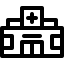 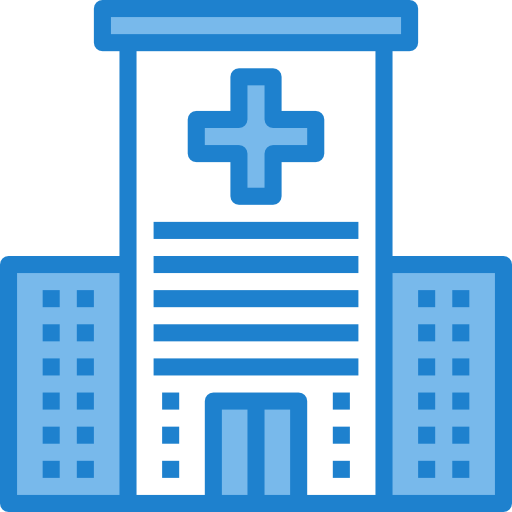 18
ПЕРЕЕЗД ПО 1
ПОМЕЩЕНИЙ  (ЕМИАС ПРИЕМ) 1ПО -16, 2ПО 20
ПОМЕЩЕНИЙ В СМЕНУ (ЕМИАС ПРИЕМ)  1ПО-16, 2ПО-17
Переезд врачей специалистов на время ремонта во II поликлиническое отделение по адресу Каширский проезд д.1/1
Офтальмолог Оториноларинголог Хирург
Травматолог физиотерапевт Сосудистый хирург Уролог
ПО 2
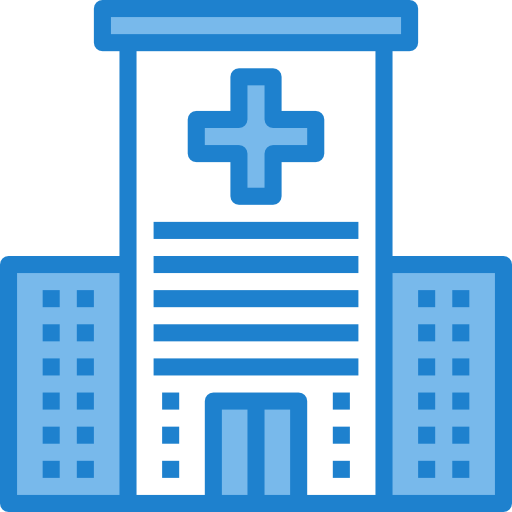 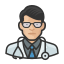 20
РЕМОНТ В ПО 1
1
2
3
21
ПЕРЕЕЗД ЖЕНСКИХ КОНСУЛЬТАЦИЙ
ЖК 3
ПО 2
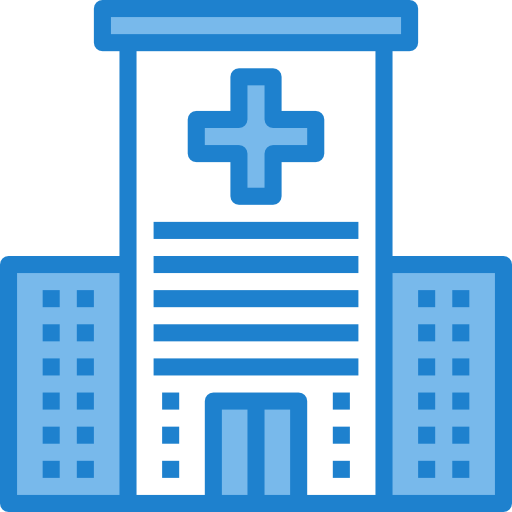 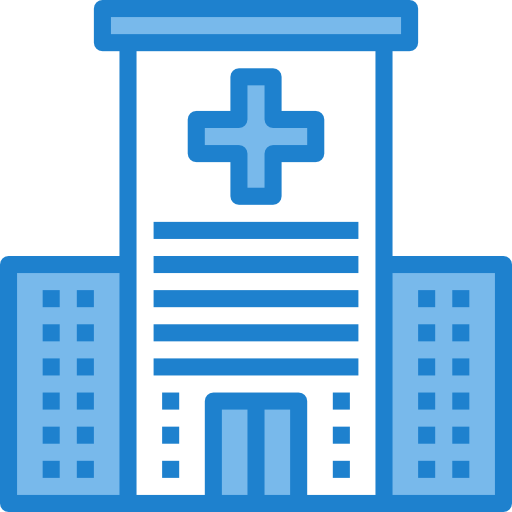 22
ПЕРЕЕЗД ЖЕНСКИХ КОНСУЛЬТАЦИЙ
ЖК 2 в июне 2022 года переехали в
 ЖК 16 по адресу Ленинская Слобода д. 5с1
ЖК 2
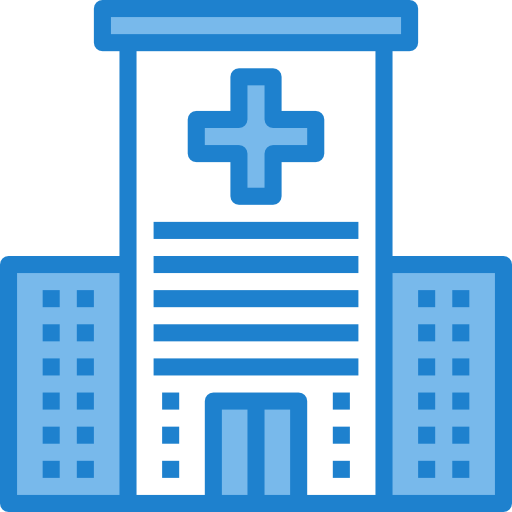 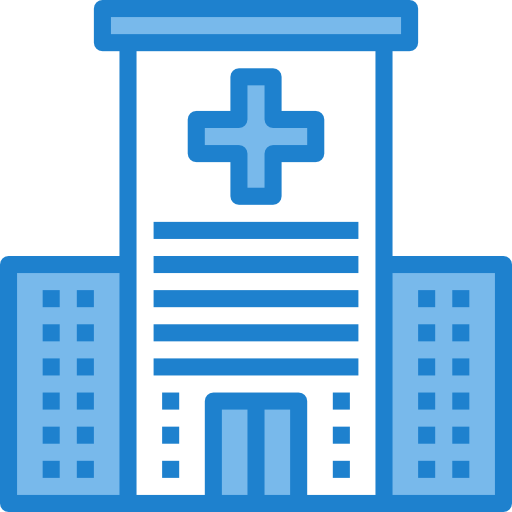 23
РАБОТА ПО РАССМОТРЕНИЮ ЖАЛОБ И ОБРАЩЕНИЙ ГРАЖДАН
I ПО
II ПО
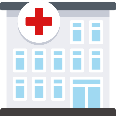 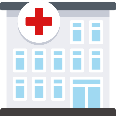 63
20
48
16
Число обращений 
за 2021/2022 год
2021г
2022г
2021г
2022г
Все обращения пациентов рассматриваются в индивидуальном порядке
В случае негативного содержания обращения, специалисты поликлиники вступают в диалог с пациентом и детализируют проблему для ее решения
Изучаются предложения граждан по улучшению работы поликлиники, руководство использует обратную связь от пациентов для совершенствования оказания медицинской помощи
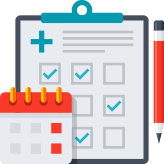 РАБОТА С ОБЩЕСТВЕННОСТЬЮ
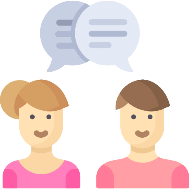 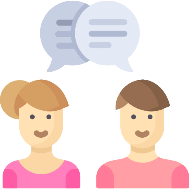 В 2021 году в связи с пандемией «Общественный совет» собирался 3 раза. По итогам заседания Общественного совета принимались протокольные решения. 
В 2022 году «Общественный совет» собирался 3 раза. По итогам заседания Общественного совета принимались протокольные решения.
2023 ПЛАНЫ
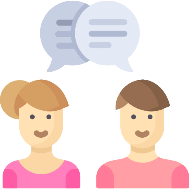 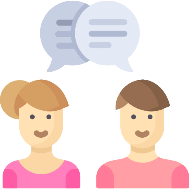 Завершение капитального ремонта I поликлинического отделения!
          Проведение школ здоровья «сахарный диабет», «гипертоническая   болезнь» с профильными специалистами.
          Усиление работы с патронажными больными и диспансерное наблюдение
НАША РАБОТА ДЛЯ ВАС
ГБУЗ «ГКБ им. С.С. Юдина ДЗМ»
27
[Speaker Notes: Заменить комфортно]